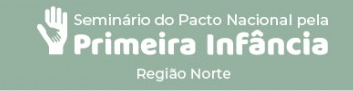 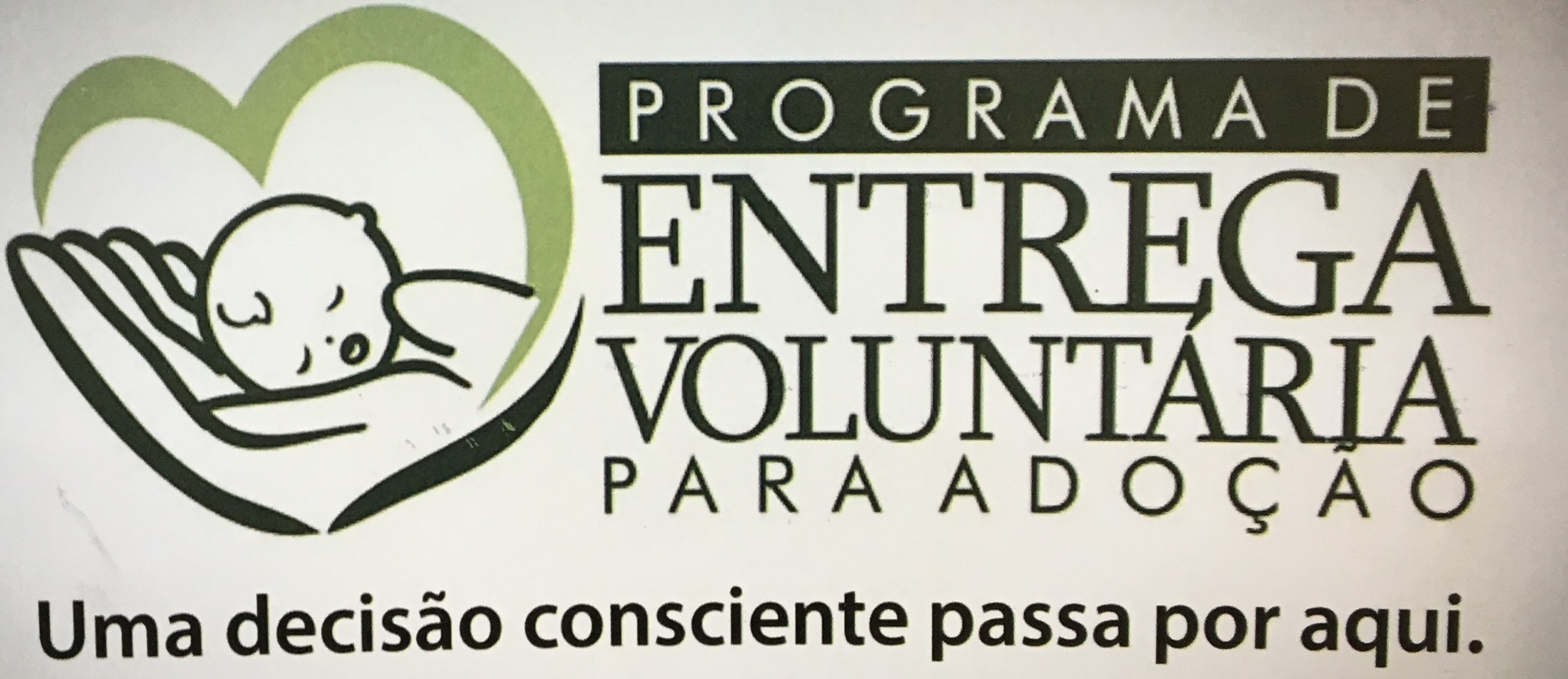 JOÃO AUGUSTO DE OLIVEIRA JR
                                                 JUIZ DE DIREITO
                                         TITULAR 1ª VIJ - BELÉM/PA
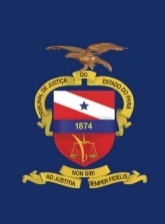 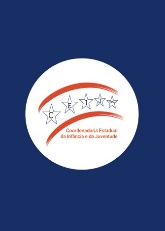 CONTEXTUALIZAÇÃO HISTÓRICA


-MITO DO AMOR MATERNO
                                
	      - INDIFERENÇA SOCIAL À INFÂNCIA 

                         - CONSTRUÇÃO IDEOLÓGICA (SEC. XVIII)

                    - CAPITALISMO 
                                                  - MÃO DE OBRA
                                                  - GARANTIA PODERIO MILITAR

                   - ILUMINISMO (IGUALDADE E FELICIDADE INDIVIDUAL)

                   - ESTADO, IGREJA, MEDICINA (política higienista), DEMOGRAFIA


        - “FLORESCIMENTO” DO AMOR MATERNO
                       - FAMÍLIA ORGANIZADA EM TORNO DA CRIANÇA
2
PROBLEMATIZAÇÃO DO MITO DO AMOR MATERNO
- IDEAL MATERNAL: 
                - PRODUTO DE UM DETERMINADO TEMPO E ESPAÇO
                   - FRUTO DA ATRIBUIÇÃO SOCIAL DE PAPEIS

MITO:  
               - REPRESENTAÇÃO DE FATOS
                    - AMPLIFICADOS PELO IMAGINÁRIO COLETIVO
               - LONGAS TRADIÇÕES LITERÁRIAS ORAIS OU ESCRITAS

  
 - “MITO” DO AMOR MATERNO
               
              - MÃE AMOROSA E DEVOTADA AOS FILHOS

                - CAPACIDADE BIOLÓGICA E NATURAL PARA AMAR E MATERNAR

                - IDEIA DE QUE TODA MULHER INSTITIVAMENTE QUER SER MÃE
3
O AMOR MATERNO
   
- AMOR MATERNO
        
         - NÃO É UM INSTINTO

             - É UM SENTIMENTO HUMANO
                        - INCERTO, FRÁGIL, IMPERFEITO                                    
                        - PRESENTE EM QUEM SE DISPÕE A MATERNAR
                        - PARA SE DESENVOLVER DEVE HAVER DESEJO DE MATERNAR



 -DOUTRINADORES QUESTIONAM A BASE BIOLÓGICA NAS
                                             [ MULHERES PARA CUIDAR DE CRIANÇAS
                             
                        - CUIDAR DIFERENTE DE DAR À LUZ UMA CRIANÇA
4
A MATERNIDADE CONTEMPORÂNEA
 
- MATERNIDADE:
                     - CONDIÇÃO BIOLÓGICA NATURAL

                               - PREDISPOSIÇÃO ORGÂNICA PARA GERAR E GESTAR


           - CONSTITUIÇÕES TARDIAS DE UNIDADES FAMILIARES
              
              - BAIXO NÍVEL DE FERTILIDADE

           - NÚMERO CRESCENTE DE REJEIÇÃO A  MATERNIDADE

         - MITO DO AMOR MATERNO
                    - GERA CONJUNTO INCOMENSURÁVEL DE
                                                                                              [RESPONSABILIDADES

           - AS MÃES NÃO REJEITAM O BEBÊ E SIM A MATERNIDADE COMO 
                                        [ INSTITUIÇÃO E OS ENCARGOS DECORRENTES DELA
5
A MATERNAGEM RECUSADA
                                  
    
- RECUSA DA MATERNIDADE:
                                      (INFLUÊNCIA DO MITO DO AMOR MATERNO)
             

  
             - VISTA COMO FALHA, ENVOLVE A PRÓPRIA IDENTIDADE DA MULHER
              
              
            - SENTIMENTO DE CULPA: ACREDITA QUE SUAS FALHAS  PREJUDICAM
                                                                                             [AS RELAÇÕES DO FILHO 

             
            - JULGAMENTO SOCIAL NEGATIVO (ANORMAIS, “MONSTRO”)
6
A MATERNAGEM RECUSADA
                                  ABANDONO
    
- O ABANDONO HISTORICAMENTE

            
              - RELATADA DESDE OS PRIMÓRDIOS  - ABANDONO DE MOISES

    
              - ÚNICO RECURSO PARA GARANTIA DE SOBREVIVÊNCIA DA CRIANÇA
                                                
             
            
             -  RODA DOS EXPOSTOS (Salvador 1726 / até década de 50 – São Paulo)

      
             - ESTRATÉGIA DAS MÃES POBRES:

                                               - SOCIALIZAR OS FILHOS (PARENTES E VIZINHOS)
7
A MATERNAGEM RECUSADA
                       ABANDONO X ENTREGA
    
- ABANDONO : 
                        NÃO HÁ PREOCUPAÇÃO COM A SEGURANÇA E A SOBREVIVÊNCIA DA CRIANÇA PRESSUPÕE RUPTURA DEFINITIVA DO LAÇO MÃE/FILHO
                      
-Art. 133 - ABANDONAR pessoa que está sob seu cuidado, guarda, vigilância ou autoridade, e, por qualquer motivo, incapaz de defender-se dos riscos resultantes do abandono (CP)

-Art. 134 - EXPOR ou abandonar recém-nascido, para ocultar DESONRA própria (CP)   

-Art. 1.638 - Perderá por ato judicial o poder familiar o pai ou a mãe que: 
                   ...
                   II - deixar o filho em abandono (CC);
8
A MATERNAGEM RECUSADA
                       ABANDONO X ENTREGA
    
-CONSEQUENCIAS SOCIAL E PSÍQUICAS DO ABANDONO

     - PREJUÍZO AO DESENVOLVIMENTO SOCIAL

     - PREJUÍZO À ESTRUTURA PSICOLÓGICA DA CRIANÇA

     - TIPO DE EXCLUSÃO ; SUJEITO FICA À MARGEM DA SOCIEDADE

     -  GERA BAIXA AUTO ESTIMA

     - CRIA DISTORÇÃO DA PROPRIA PERCEPÇÃO DE SI

     -  PODE DESENVOLVER COMPORTAMENTO ANTISSOCIAL
 
     - DOENÇAS PSICOSSOMATICAS

     - DIFICULDADES PARA CONSTRUIR UMA FAÍLIA SAUDÁVEL

     - EXPERIENCIAS DE SEPARAÇÕES (ABANDONOS) NOS PRIMEIROS 
       ANOS:
                     - Sentimento de desamor, abandono e rejeição
9
A MATERNAGEM RECUSADA
                       ABANDONO X ENTREGA
    


ENTREGA :
                      PREOCUPAÇÃO EM PRESERVAR A VIDA DA CRIANÇA CONFIANDO-A A ALGUÉM
             

             - “DOAÇÃO” ENQUANTO SINÔNIMO DE DÁDIVA (“AQUILO QUE SE DÁ”) CRIA VÍNCULO DE SOLIDARIEDADE:
                                 
                             
               - MÃES TRANSFEREM RESPONSABILIDADES QUE NÃO SUPORTAM
                       
         
               - QUEM RECEBE DÁ A MÃE A “CERTEZA” DO BEM-ESTAR DA
                                             [ CRIANÇA AMENIZANDO SENTIMENTO DE CULPA
10
A MATERNAGEM RECUSADA
          PERFIL SOCIOECONÔMICO DAS MÃES    
                  

 - JOVENS, SOLTEIRAS

 - EDUCAÇÃO FUNDAMENTAL INCOMPLETA
 
 - TRABALHO INFORMAL
 
 - SEM APOIO DA FAMÍLIA E DO PAI BIOLÓGICO
 
 - EXCLUÍDAS DAS POLITICAS PÚBLICAS


OBS: LEGALIZAÇÃO DA ENTREGA VOLUNTÁRIA MUDANÇA DO PERFIL SOCIOECONÔMICO
11
A MATERNAGEM RECUSADA
                                MOTIVAÇÕES
   
 MÃES SEM INTERESSE PELO FILHO
X
MÃES QUE AMAM OS FILHOS MAS RECONHECEM INCAPACIDADE DE MATERNAR

- REJEIÇÃO A MATERNIDADE: 
                
                - CONFLITOS INTERNOS RELACIONADOS À SUA HISTÓRIA DE VIDA

                - SENTIMENTO DE INCAPACIDADE DE MATERNAR

                - DESEJO DE NÃO MATERNAR

                - GRAVIDEZ INDESEJADA

                - FALTA DE CONDIÇÕES SOCIOECONÔMICAS
 
                - AUSÊNCIA DO APOIO FAMILIAR E DO PAI BIOLÓGICO

                - REPROVAÇÃO SOCIAL
12
ENTREGA VOLUNTÁRIA
DIREITO FUNDAMENTAL

- DIREITO À VIDA E À SAÚDE
   -GARANTIR NASCIMENTO / DESENVOLVIMENTO SADIO HARMONIOSO  EM CONDIÇÕES DIGNAS DE EXISTÊNCIA
   -GARANTIA ÀS MULHERES
                      - PROGRAMAS E ÀS POLÍTICAS DE SAÚDE
                      - PLANEJAMENTO REPRODUTIVO             
                      - ATENÇÃO HUMANIZADA DA GRAVIDEZ AO PÓS NATAL
                      - ASSISTÊNCIA PSICOLÓGICA 
                        - INCLUSIVE AS QUE MANIFESTEM INTERESSE ENTREGAR SEUS FILHOS  (§ 5º, Art. 8º, ECA – assistência psicológica)
                      - ENCAMINHAMENTO SEM CONSTRANGIMENTO À JUSTIÇA*                                                                                  
* REFLEXO DA FORÇA DO MITO DO AMOR MATERNO:
              NECESSIDADE DE POSITIVAR O DIREITO DESTAS MULHERES
          (Incluído pela Lei nº 13.509, de 2017)
13
ENTREGA VOLUNTÁRIA
DIREITO FUNDAMENTAL

- DIREITO À CONVIVÊNCIA FAMILIAR E COMUNITÁRIA

                  - SER CRIADO E EDUCADO NO SEIO DE SUA FAMÍLIA

                    - EXCEPCIONALMENTE EM FAMÍLIA SUBSTITUTA

                    - ENTREGA VOLUNTÁRIA DO FILHO PARA ADOÇÃO
    
-Art. 19.  É direito da criança e do adolescente ser criado e educado no seio de sua família e, excepcionalmente, em família substituta, assegurada a convivência familiar e comunitária, em ambiente que garanta seu desenvolvimento integral.          (Redação dada pela Lei nº 13.257, de 2016)

-Art. 19-A.  A gestante ou mãe que manifeste interesse em entregar seu filho para adoção, antes ou logo após o nascimento, será encaminhada à Justiça da Infância e da Juventude.             (Incluído pela Lei nº 13.509, de 2017)
14
ENTREGA VOLUNTÁRIA
CONTROVÉRSIAS 
 

-- ENTREGA DE CRIANÇA LOGO APÓS O NASCIMENTO



-- ENTREGA DE CRIANÇA AINDA SEM FORMAÇÃO DO
   VÍNCULO AFINIDADE / AFETIVIDADE:
              
           Poder familiar: inalienável Irrenunciável, indelegável


-- SIGILO SOBRE O NASCIMENTO E A ENTREGA DE CRIANÇA PARA ADOÇÃO, DIREITO DA MÃE OU DA CRIANÇA ? (Art. 19-A § 5º)
15
ENTREGA VOLUNTÁRIA
 CONTROVÉRSIAS 
 
-- RECÉM NASCIDO POSSUI FAMÍLIA EXTENSA?
    
-Art. 39...
     § 3º A adoção é medida excepcional e irrevogável à qual se deve recorrer apenas quando esgotados os recursos de manutenção da criança ou adolescente na família natural ou EXTENSA, NA FORMA DO PARÁGRAFO ÚNICO DO ART. 25 DESTA LEI.
 
-Art. 25....
    Parágrafo único.– Entende-se por FAMÍLIA EXTENSA ou ampliada aquela que se estende para além da unidade pais e filhos ou da unidade do casal, FORMADA POR PARENTE PRÓXIMOS com os quais a CRIANÇA OU ADOLESCENTE CONVIVE  E MANTEM VÍNCULOS  DE AFINIDADE E AFETIVIDADE

AFINIDADE: Pertencer a um mesma família pela convivência. É se sentir próximo, semelhante, nutrir carinho e afeição
AFETIVIDADE: (psicologia): capacidade individual de experimentar o conjunto de fenômenos afetivos (tendências, emoções, paixões sentimentos)
  
-Art. 28... 
     § 3º Na apreciação do pedido levar-se-á em conta o grau de parentesco E a relação de afinidade ou afetividade, a fim de evitar ou minoras as consequências decorrentes da medida.
16
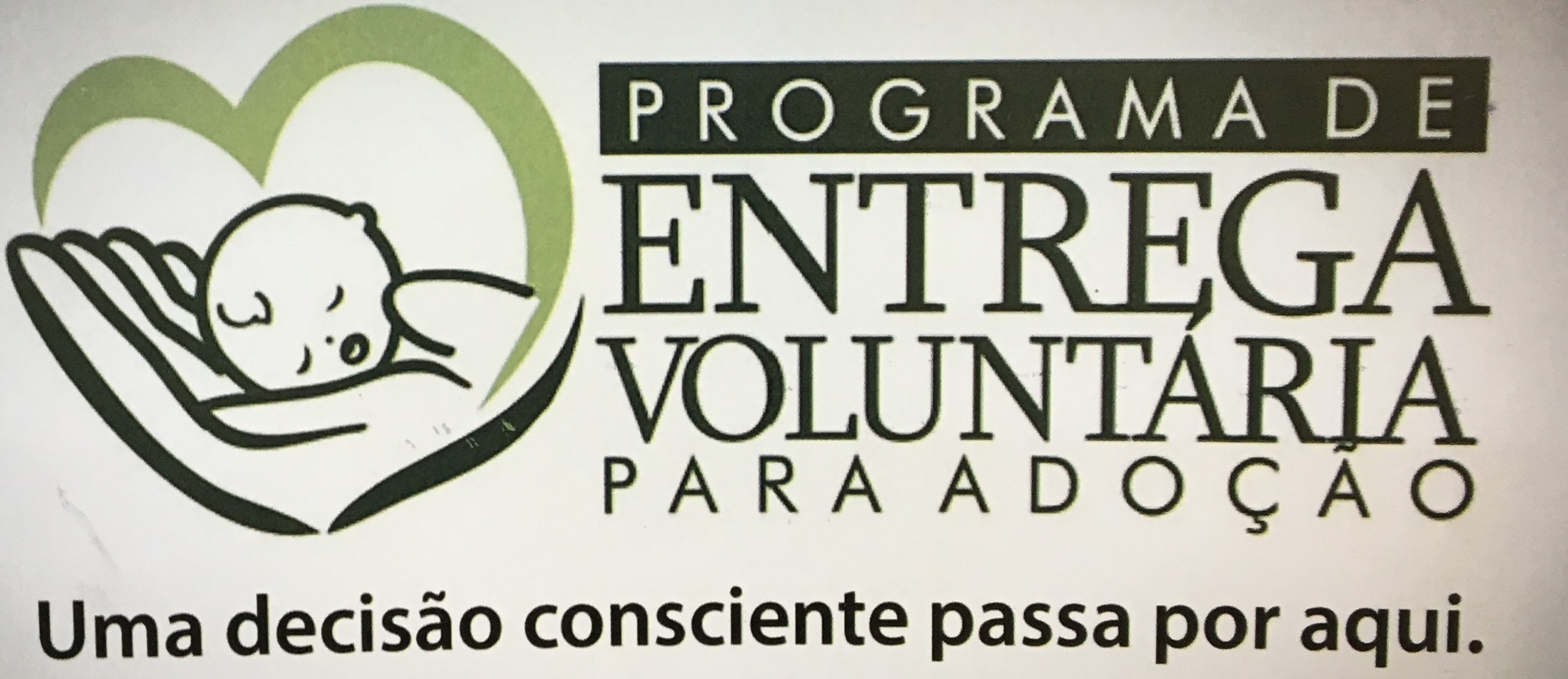 “A política de atendimento dos direitos da criança e do adolescente far-se-á através de um conjunto articulado de ações governamentais e não governamentais, da União, dos Estados, do Distrito Federal e dos Municípios.”

Art. 86, do ECA
(REDE DE PROTEÇÃO SOCIAL)

PROFUNDA ALTERAÇÃO ESTRUTURAL NO SISTEMA E GESTÃO
    DOS SERVIÇOS DE ATENDIMENTO

                           - ARTICULAÇÃO POLÍTICA
                           - NÃO HIERÁRQUICA
                           - HORIZONTALIDADE
17
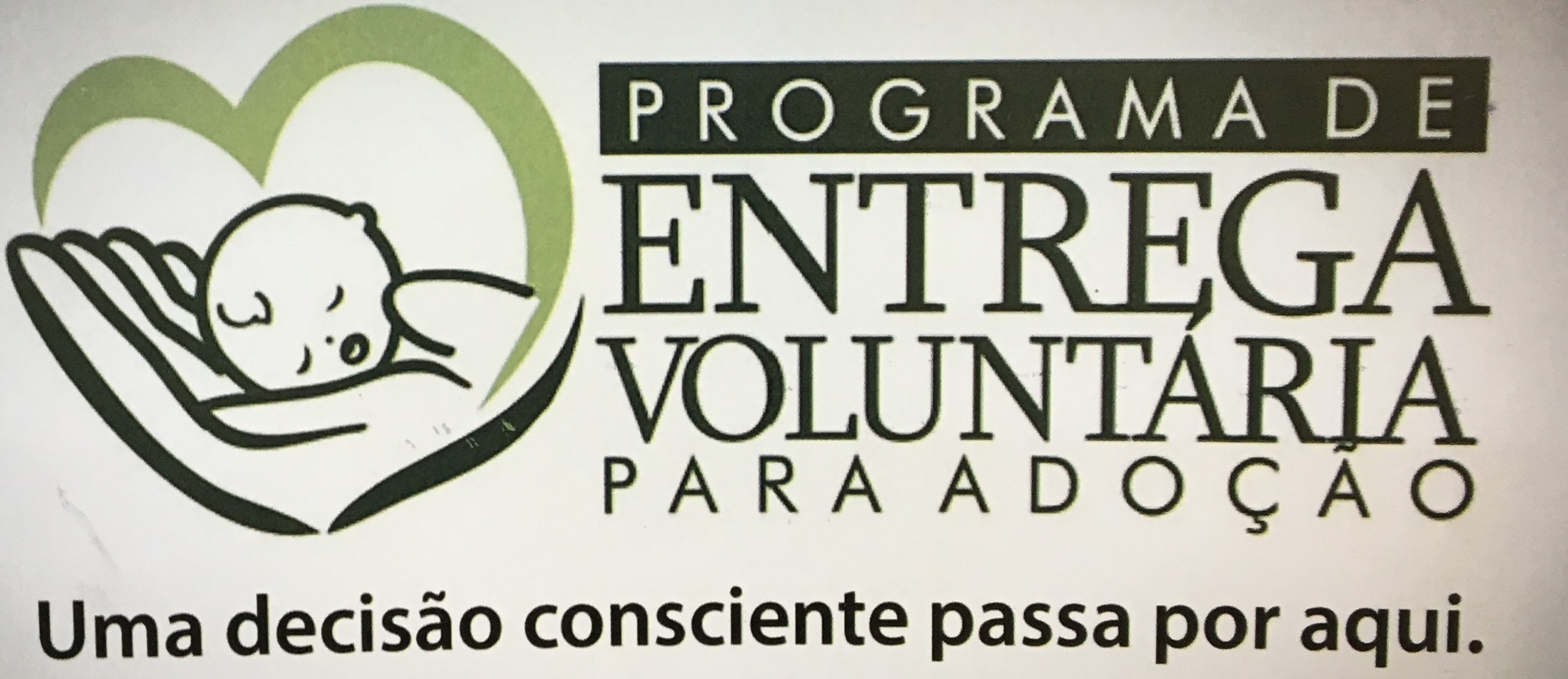 PROGRAMA DE ENTREGA VOLUNTÁRIA
                NECESSIDADE TRABALHO EM REDE
 
-INTERSETORIALIDADE :
        - O SENTIDO DA CORRESPONSABILIDADE
        - ESTRATÉGIA POSSÍVEL PARA INTEGRAR POLITICAS PÚBLICAS POR
                                   [MEIO DO DESENVOLVIMENTO DE AÇÕES CONJUNTAS
        - CONJUGAÇÃO DE ESFORÇOS DE DIVERSOS ATORES SOCIAIS E DO
                                           [COMPARTILHAMENTO DE SUAS COMPETÊNCIAS
        - VER O FENÔMENO NA SUA TOTALIDADE

- ESTRATÉGIA
         
        - ESPAÇOS E INSTRUMENTOS DE DIÁLOGOS INTERSETORIAIS
                          Fortalecimento do trabalho em conjunto
        - COMUNICAÇÃO CLARA E EFICIENTE ENTRE AS INSTITUIÇÕES
        - CONSTRUÇÃO DE FLUXOS DE ATENDIMENTO
        - ESTUDOS DE CASO EM REDE
18
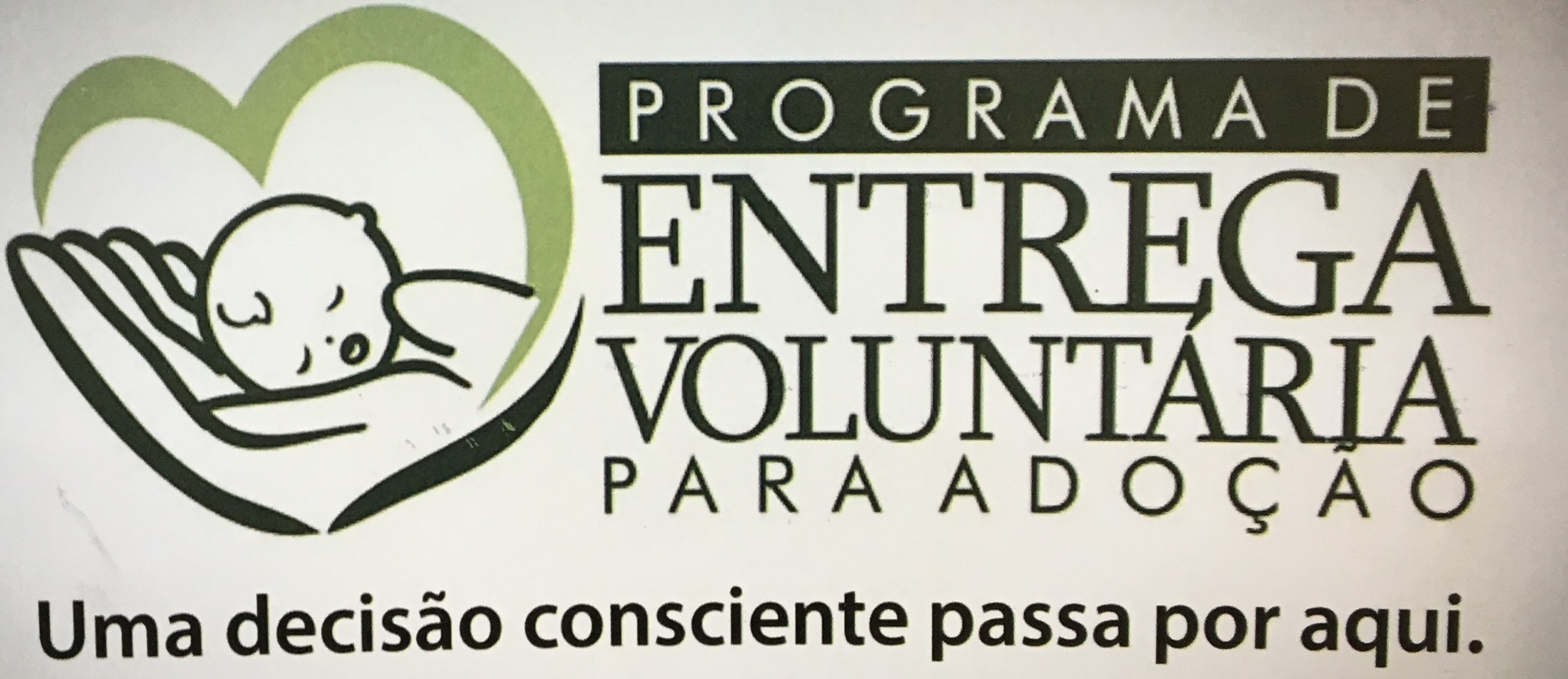 PROGRAMA DE ENTREGA VOLUNTÁRIA
                              METODOLOGIA



   - TERMO DE COOPERAÇÃO TÉCNICA 
  

   - GRUPO INTERINSTITUCIONAL DE TRABALHO
          - CEIJ, MINISTÉRIO PÚBLICO, DEFENSORIA PÚBLICA, CEDCA,SESPA.
              SEASTER,  SESMA,  FUNDAÇÃO SANTA CASA, SUSIPE, PROPAZ
               INTEGRADO E FUNPAPA


   - PROTOCOLO DE ATENDIMENTO PARA NORTEAR AS
     AÇÕES DO SISTEMA DE GARANTIAS
19
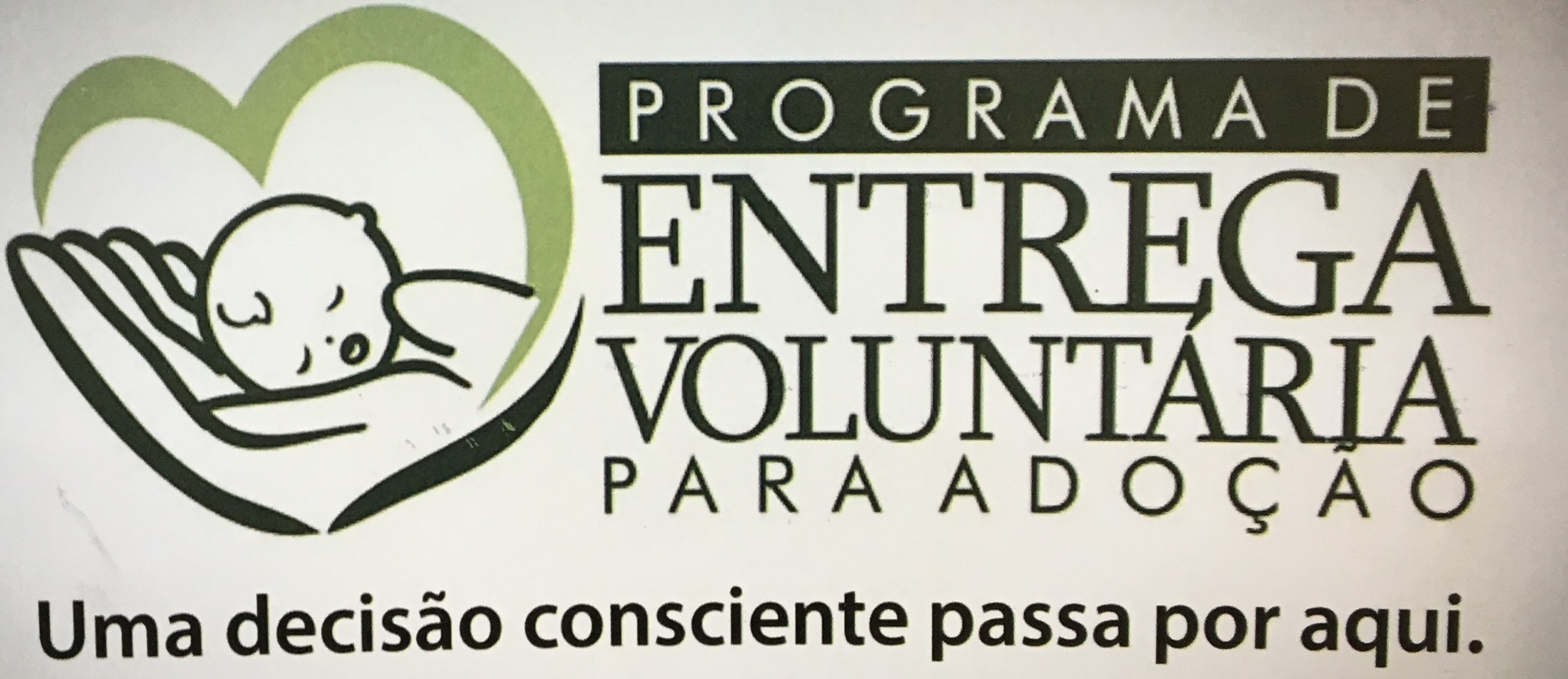 PROGRAMA DE ENTREGA VOLUNTÁRIA
ENTREGA VOLUNTÁRIA

- ENTREGA VOLUNTÁRIA
  ...gestante ou mãe que manifeste interesse em entregar seu filho para adoção, antes ou logo após o nascimento...
                          
                          
- REGULAMENTAÇÃO: 
       PROVIMENTO CONJUNTO nº 001/2018/CJRMB/CJCI/CEIJ

-Art. 1º...
§1º Considera-se o termo “LOGO APÓS O NASCIMENTO”, a criança de até 45 dias, utilizando-se como parâmetro o ESTADO PUERPERAL TARDIO previsto nos Protocolos da Atenção Básica: saúde das mulheres, do Ministério da Saúde (2016).
20
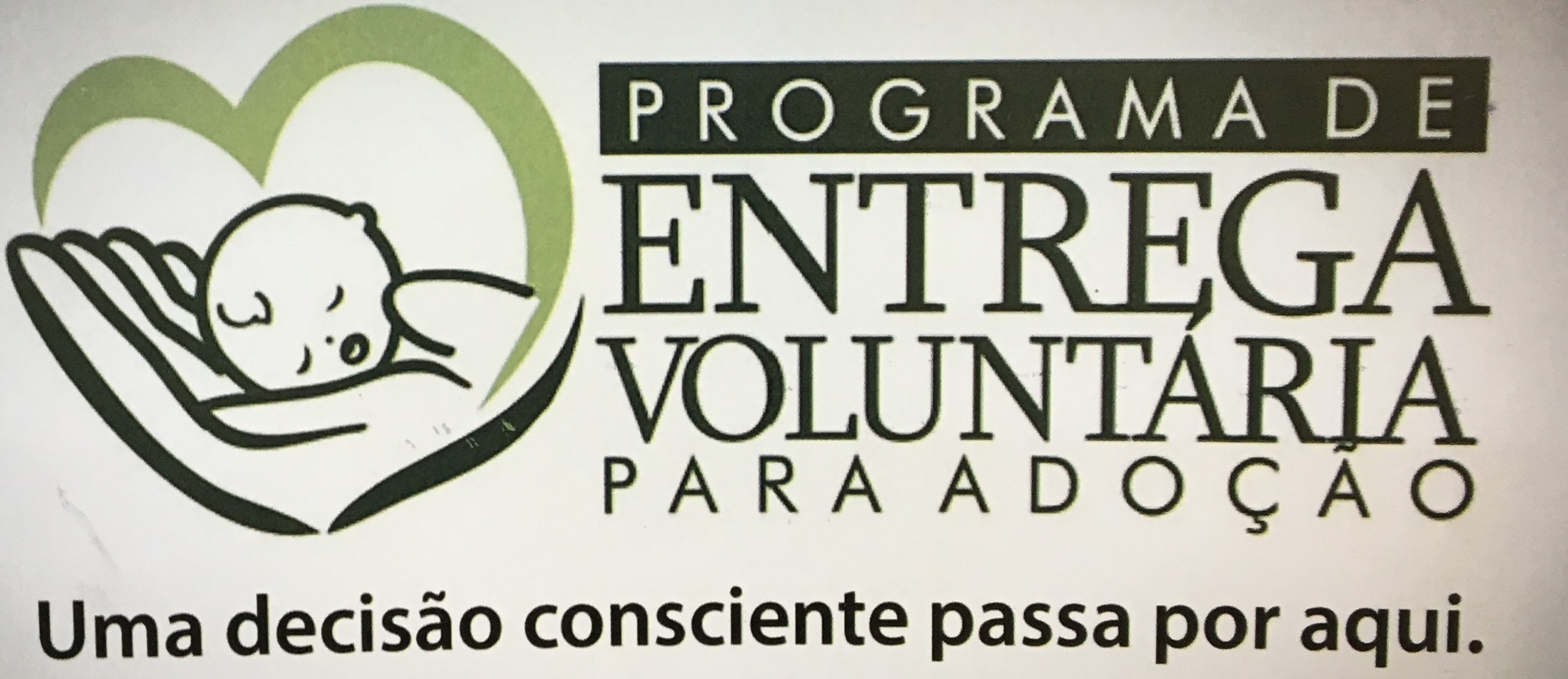 PROGRAMA DE ENTREGA VOLUNTÁRIA
                                  DINÂMICA
  
      - INSTITUIÇÃO DE GRUPO  GESTOR
                              
                                   - FORMADO POR 1 REPRESENTANTE DE CADA PARTÍCIPE
 


      - MONITORAR AS AÇÕES DO PROGRAMA
                              
                            
                              - RELATÓRIOS TRIMESTRAIS DE CADA PARTÍCIPE

                                    - PROPOSIÇÕES  MEDIDAS MELHORIA SERVIÇOS

                                    -  ESTRATÉGIAS DE DIVULGAÇÃO DO PROGRAMA

                                     - DIRIMIR OS CONFLITOS ENTRE OS PARTÍCIPES
21
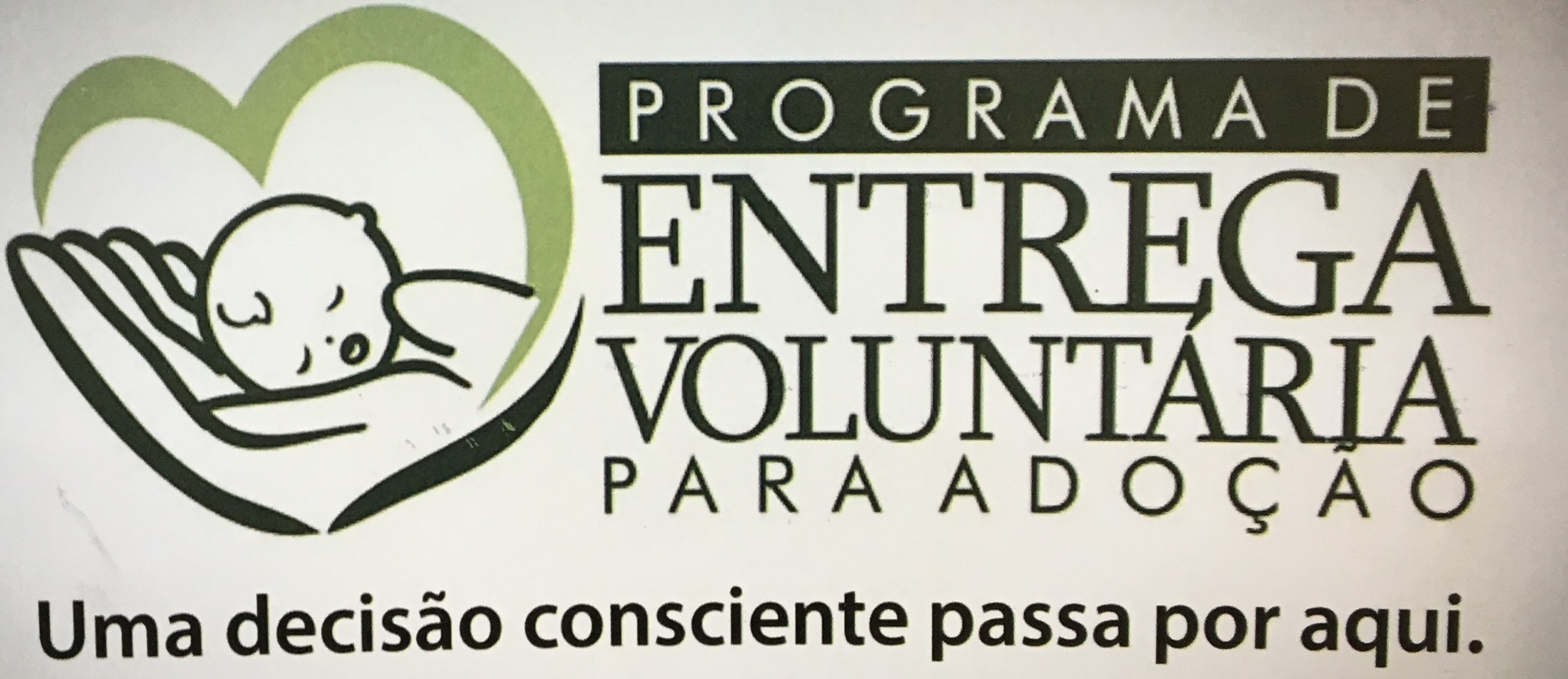 PROGRAMA DE ENTREGA VOLUNTÁRIA
                     FLUXO DE ATENDIMENTO
 
 - GUIA DE ORIENTAÇÕES AOS PROFISSIONAIS DA REDE DE ATENDIMENTO
                - ELABORADO PELOS PARTÍCIPES
                       - PARTÍCIPES SE OBRIGAM AO CUMPRIMENTO

 - PROCEDIMENTO REDE DE ATENDIMENTO
                      - ASSISTIR DE MANEIRA IMEDIATA (PRIORIDADE)
                      - EM AMBIENTE RESERVADO
                      - ESCLARECER A IMPORTÂNCIA DE COMPARECIMENTO A VIJ *
                      - UTILIZAÇÃO DOS INSTRUMENTAIS ANEXOS AO GUIA 

*ECA: Art. 258-B. infração adm deixar os profissionais da saúde, dirigentes de estabelecimentos e funcionários programas de garantia do direito à consciência familiar  efetuar imediato encaminhamento à autoridade judiciária o para adoção 
             PENA. de R$ 1.000,00 a R$ 3.000,00.
22
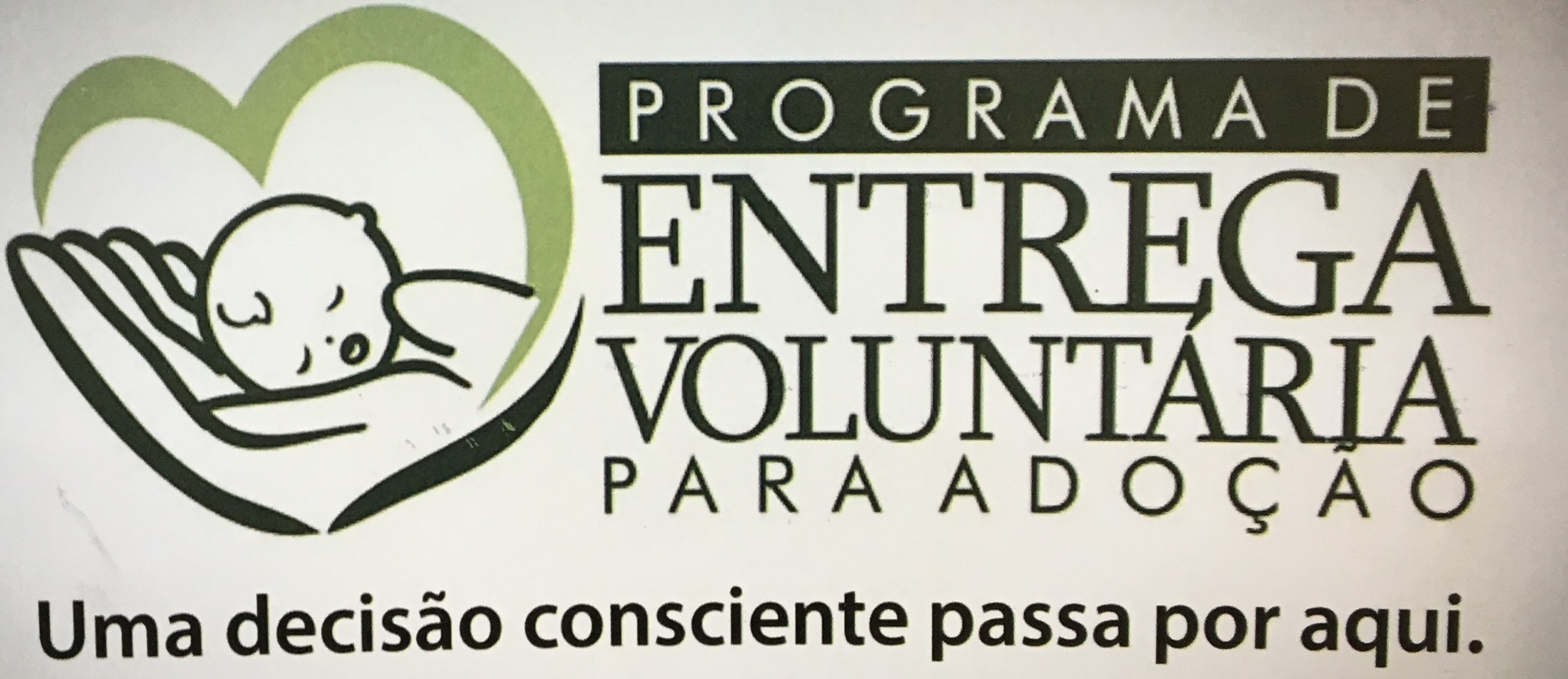 PROGRAMA DE ENTREGA VOLUNTÁRIA
                     FLUXO DE ATENDIMENTO 

- PROCEDIMENTO DIRECIONADO AS VIJs
                      
               - IMEDIATA ASSISTÊNCIA PSICOSSOCIAL EM AMBIENTE RESERVADO

               - PERQUIRIR, OBRIGATORIAMENTE, SOBRE A QUALIDADE DO 
                             [ ATENDIMENTO DA ENTIDADE QUE ENCAMINHOU A MULHER 

               - INFORMAR A MULHER SOBRE OS DIREITOS DA  CRIANÇA 
                                                    (CONVIVÊNCIA FAMILIAR NA FAMÍLIA NATURAL)

               - QUESTIONAR SOBRE A IDENTIDADE DO PAI BIOLÓGICO
 
               - INDAGAR SOBRE PARENTES COM AFINIDADE (POSSIBILIDADE 
                                                                                           [ DE ASSUMIR A GUARDA)

               - ESCLARECER O PROCEDIMENTO JUDICIAL

               - FORNECER A DECLARAÇÃO DE ENTREGA VOLUNTÁRIA
23
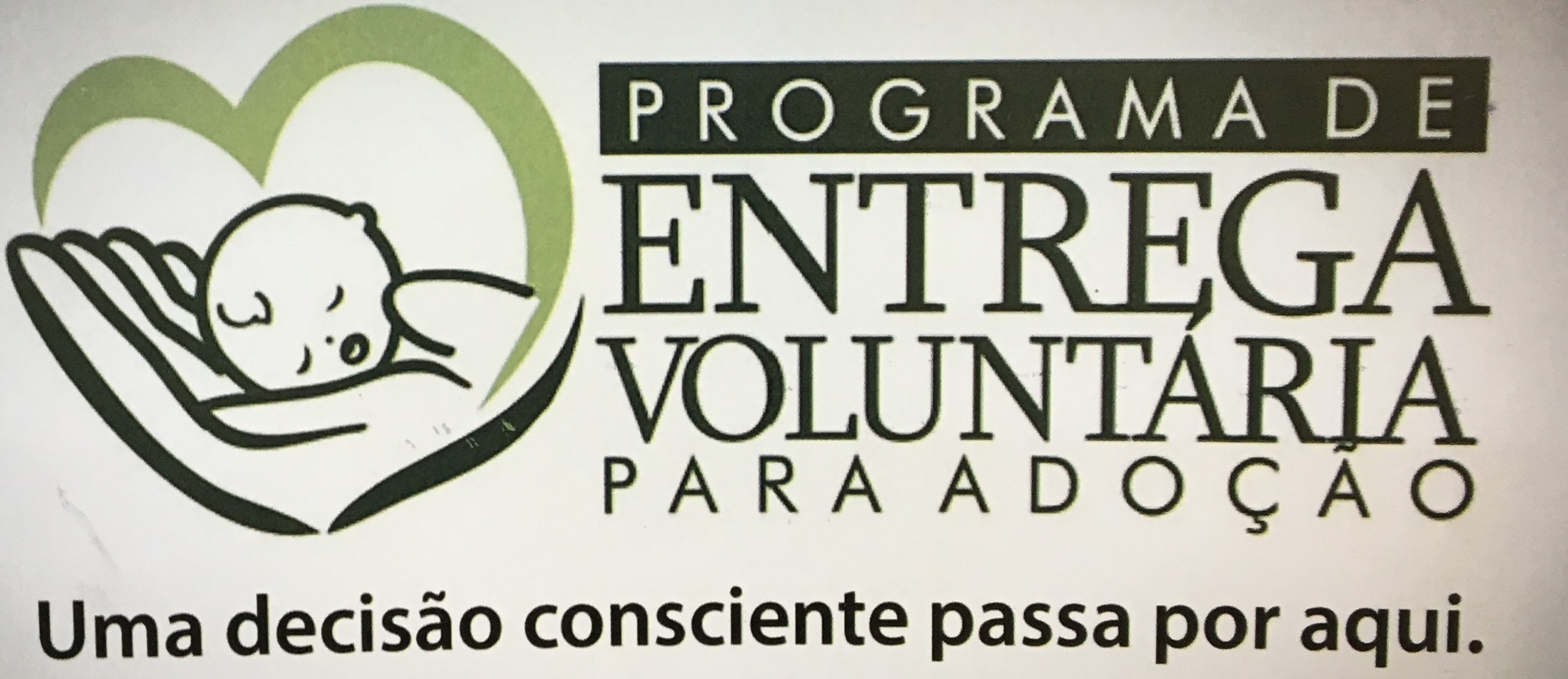 PROGRAMA DE ENTREGA VOLUNTÁRIA
                       FLUXO DE ATENDIMENTO

   - PROCEDIMENTO DIRECIONADO AS VIJs (CONT.)
            
                 - INFORMAR O DIREITO AO SIGILO DO NASCIMENTO E ENTREGA
 
                 - CONSULTAR SE PRETENDE EXERCÊ-LO

                 - RELATÓRIO PRELIMINAR (SUBSÍDIO PECULIARIDADES DO CASO)

                 - INSTAURAR O PROCEDIMENTO JUDICIAL (MEDIDA PROTEÇÃO)

                 - REALIZAR AUDIÊNCIA (10 DIAS DA PETIÇÃO OU ENTREGA): 

                                - A MÃE CONFIRMA, OU NÃO, O DESEJO DE ENTREGA  

                                - DECLARAR A EXTINÇÃO DO PODER FAMILIAR

                                - ESCLARECER DIREITO DE ARREPENDIMENTO (ATÉ O 10º         
                                                                       [ DIA DA PROLAÇÃO DA SENTENÇA)
24
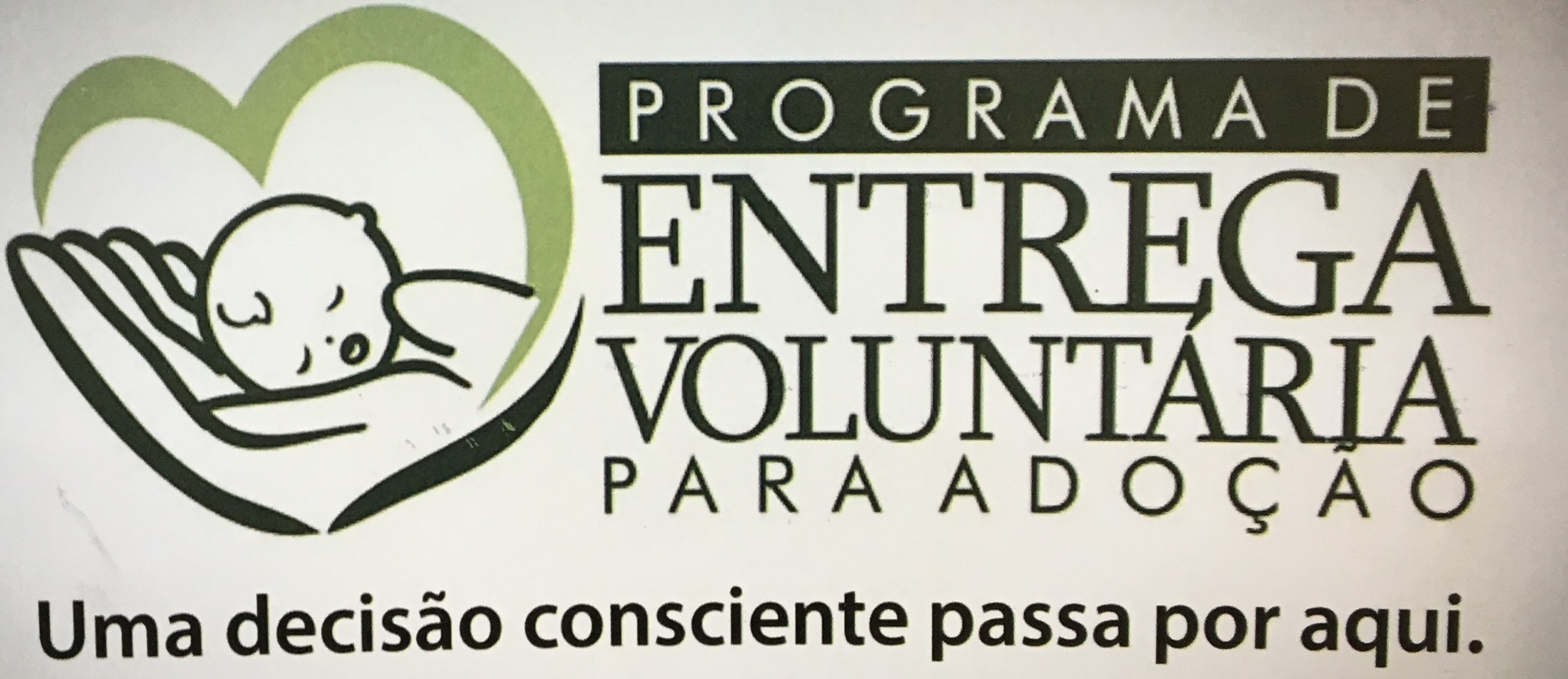 PROGRAMA DE ENTREGA VOLUNTÁRIA
                    FLUXO DE ATENDIMENTO
  
   - PROCEDIMENTO DIRECIONADO AS VIJs (CONT.)
                 
          - ENTREGUE A CRIANÇA:

                  -  COM PAI INDICADO E COM FAMÍLIA EXTENSA
                                    - INVESTIGAÇÃO DE PATERNIDADE
                                    - BUSCA DA FAMÍLIA EXTENSA  
                                    - A CRIANÇA SOB A GUARDA DE QUEM ESTEJA HABILITADO NO CNA PARA O PERFIL DA CRIANÇA ENTREGUE 
                                    - OBEDECIDA A ORDEM CRONOLÓGICA DE INSCRIÇÃO
  
                 - SEM PAI INDICADO E SEM FAMÍLIA EXTENSA:
                                    - A CRIANÇA SOB A GUARDA DE QUEM ESTEJA HABILITADO NO CNA PARA O PERFIL DA CRIANÇA ENTREGUE
                                    - OBEDECIDA A ORDEM CRONOLÓGICA DE INSCRIÇÃO
25
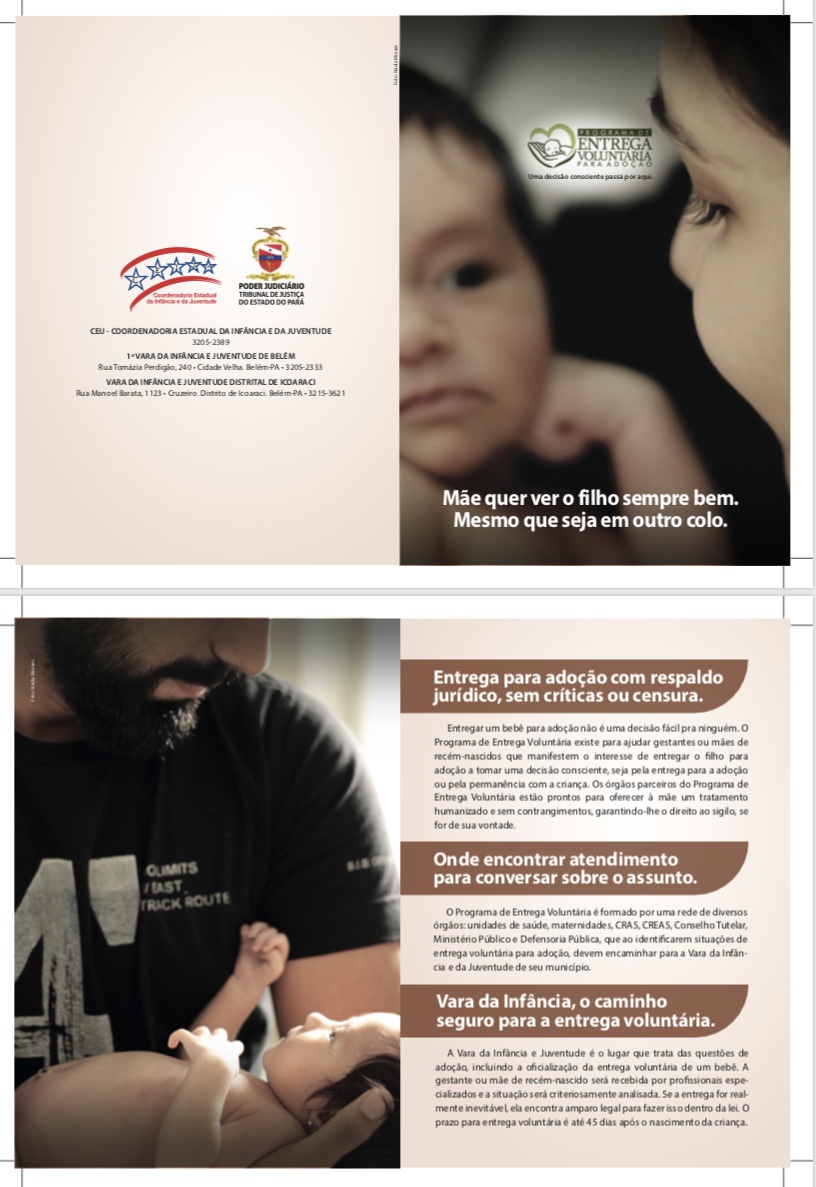 26
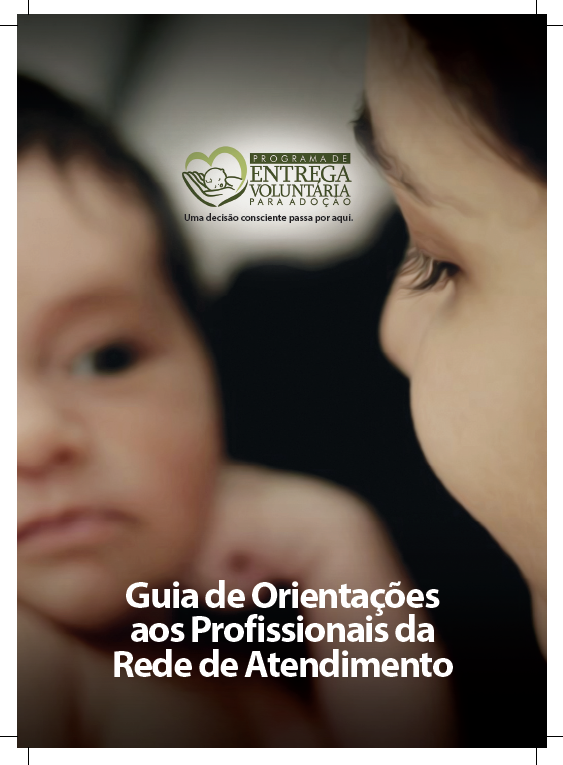 27
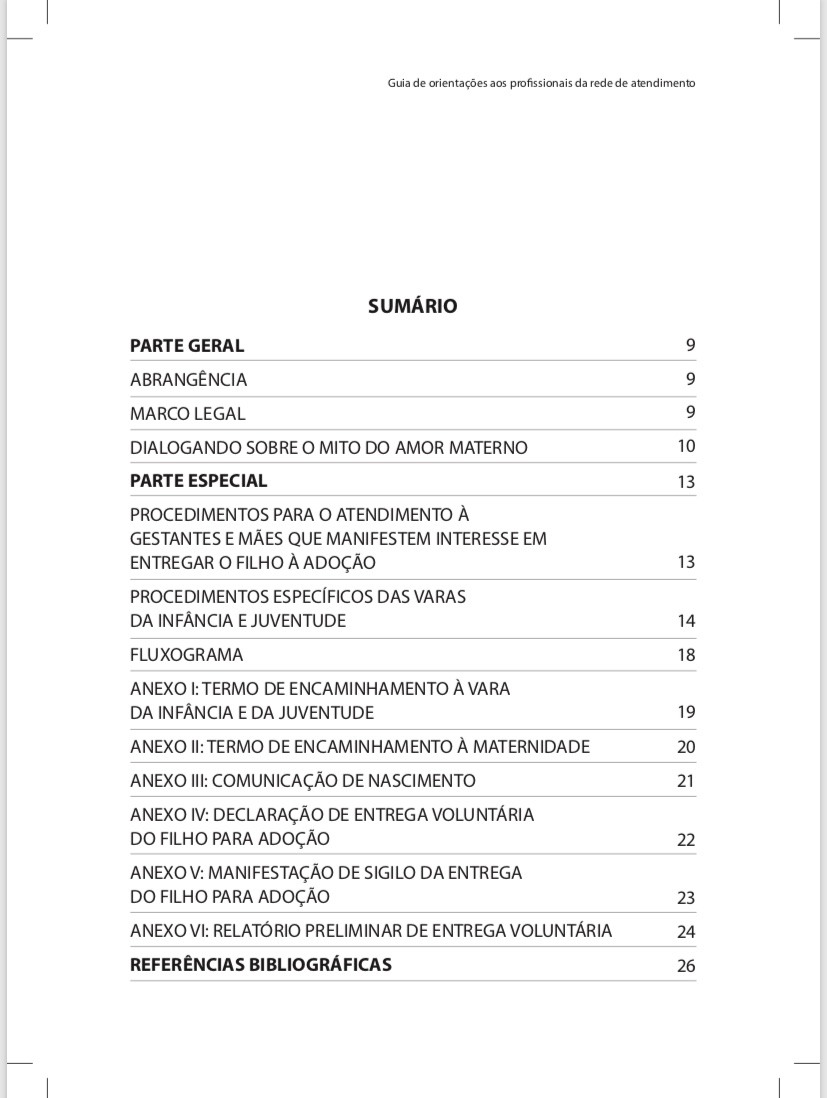 28
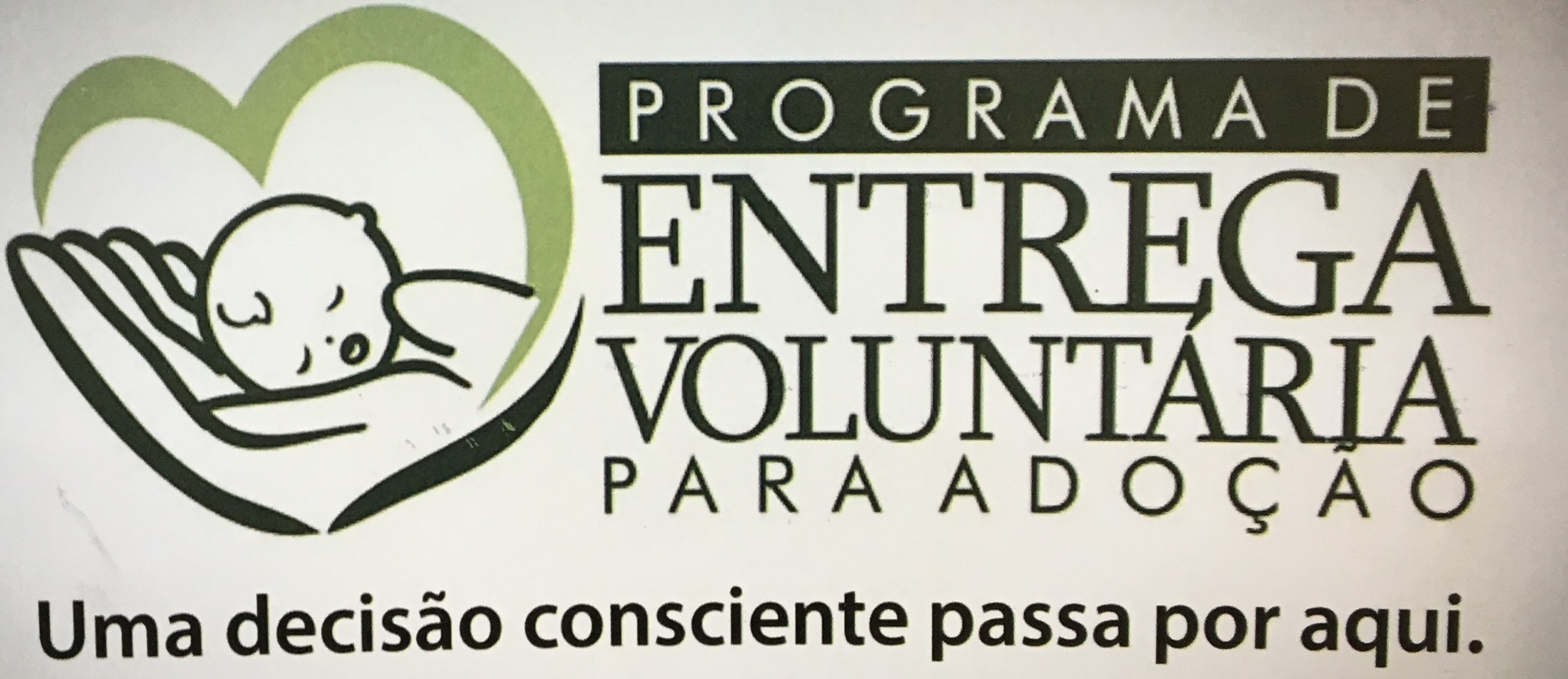 PROGRAMA DE ENTREGA VOLUNTÁRIA
                    EFETIVAÇÃO DO PROGRAMA
MANIFESTOU INTERESSE ENTREGA P/ ADOÇÃO - 01/2018  a 06/2019
                             1ª VIJ/BELÉM – VIJ DISTRIAL ICOARACI
29
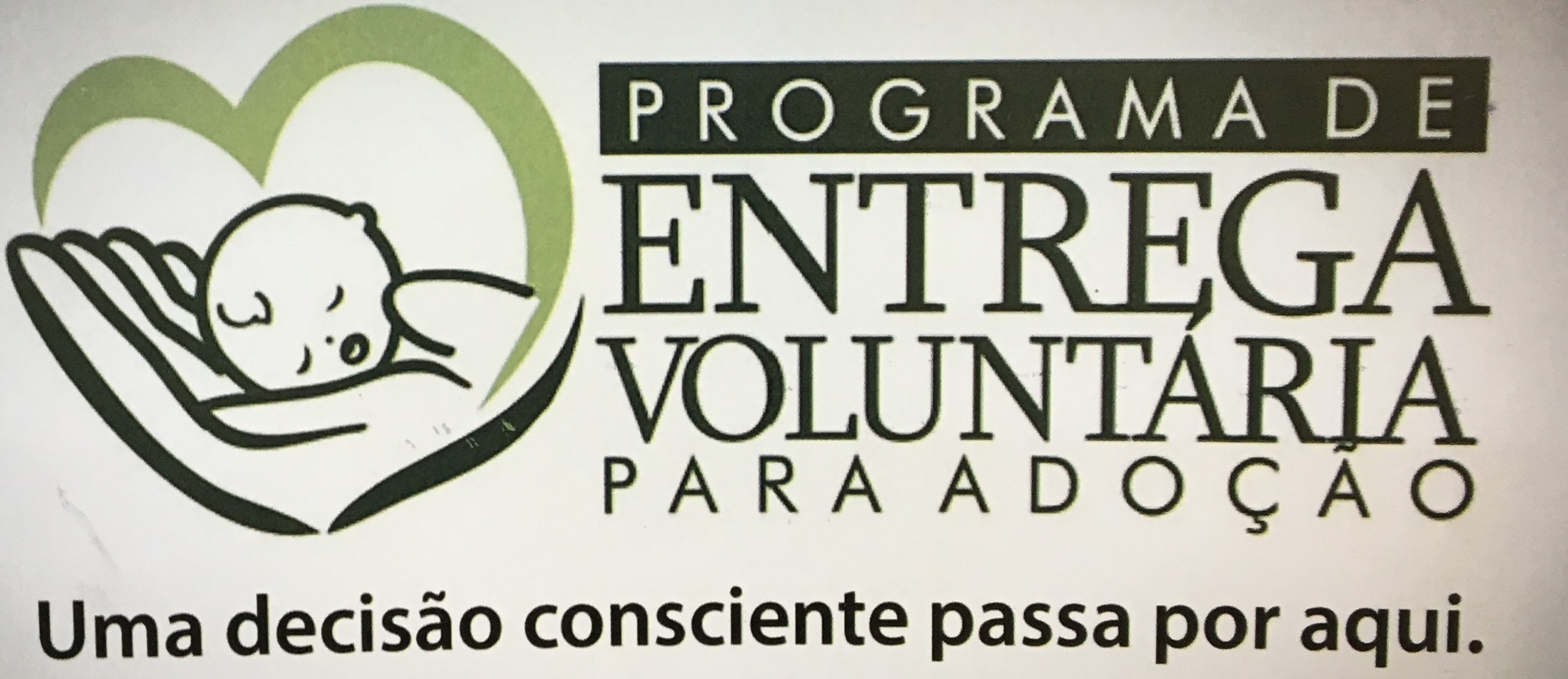 PROGRAMA DE ENTREGA VOLUNTÁRIA
                    EFETIVAÇÃO DO PROGRAMA
MANIFESTOU INTERESSE ENTREGA P/ ADOÇÃO - 01/2018  a 06/2019
                             1ª VIJ/BELÉM – VIJ DISTRIAL ICOARACI
30
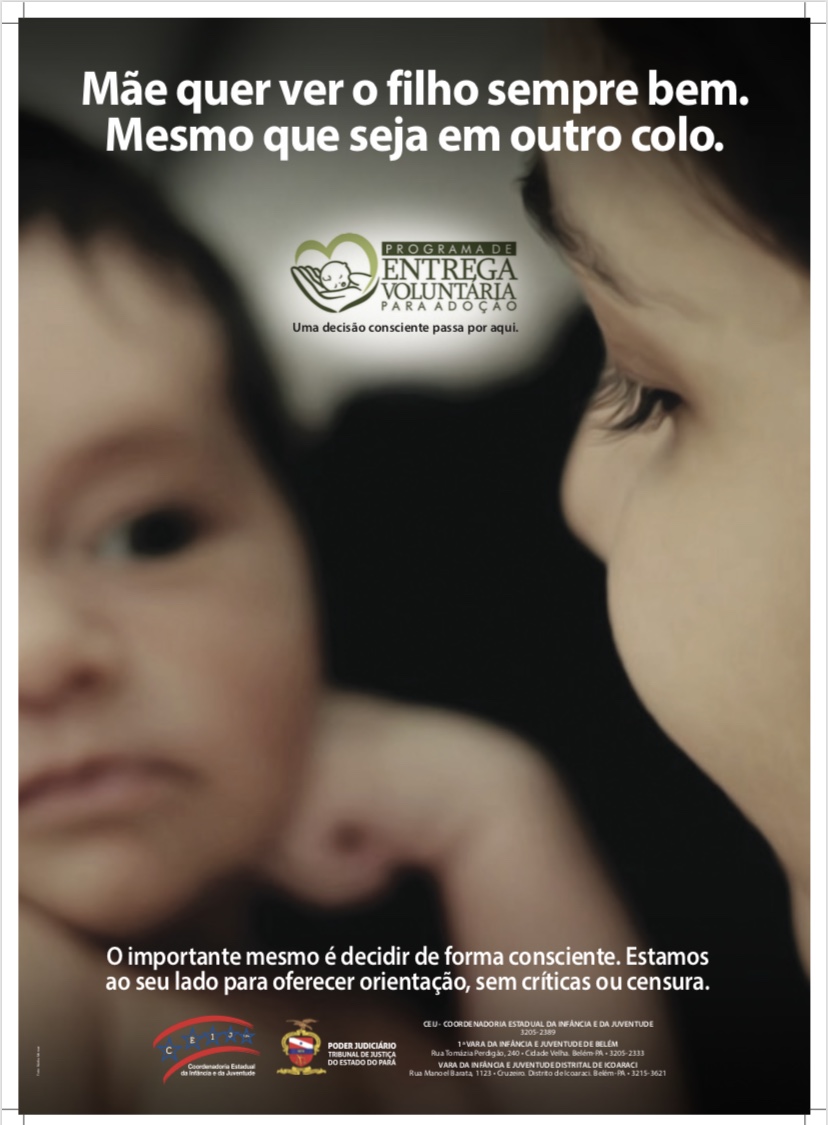 31
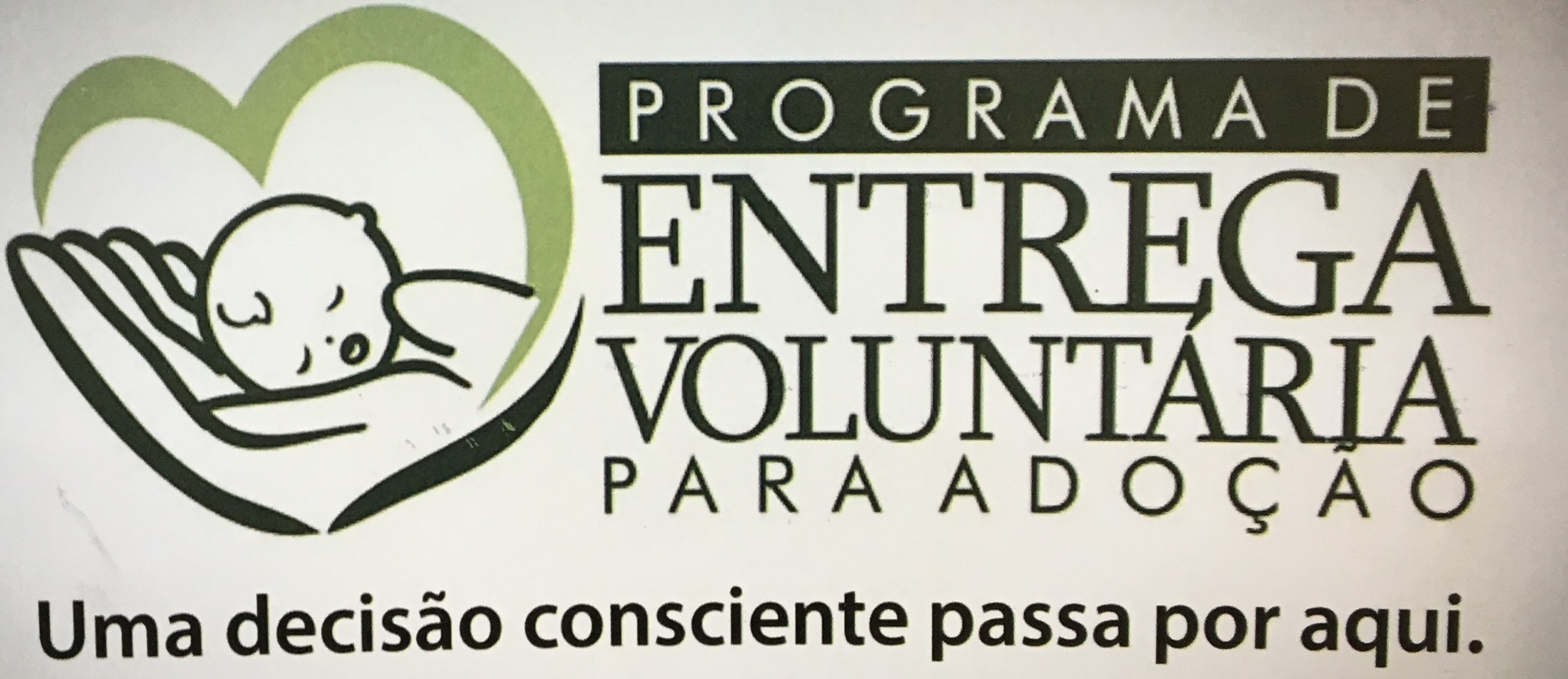 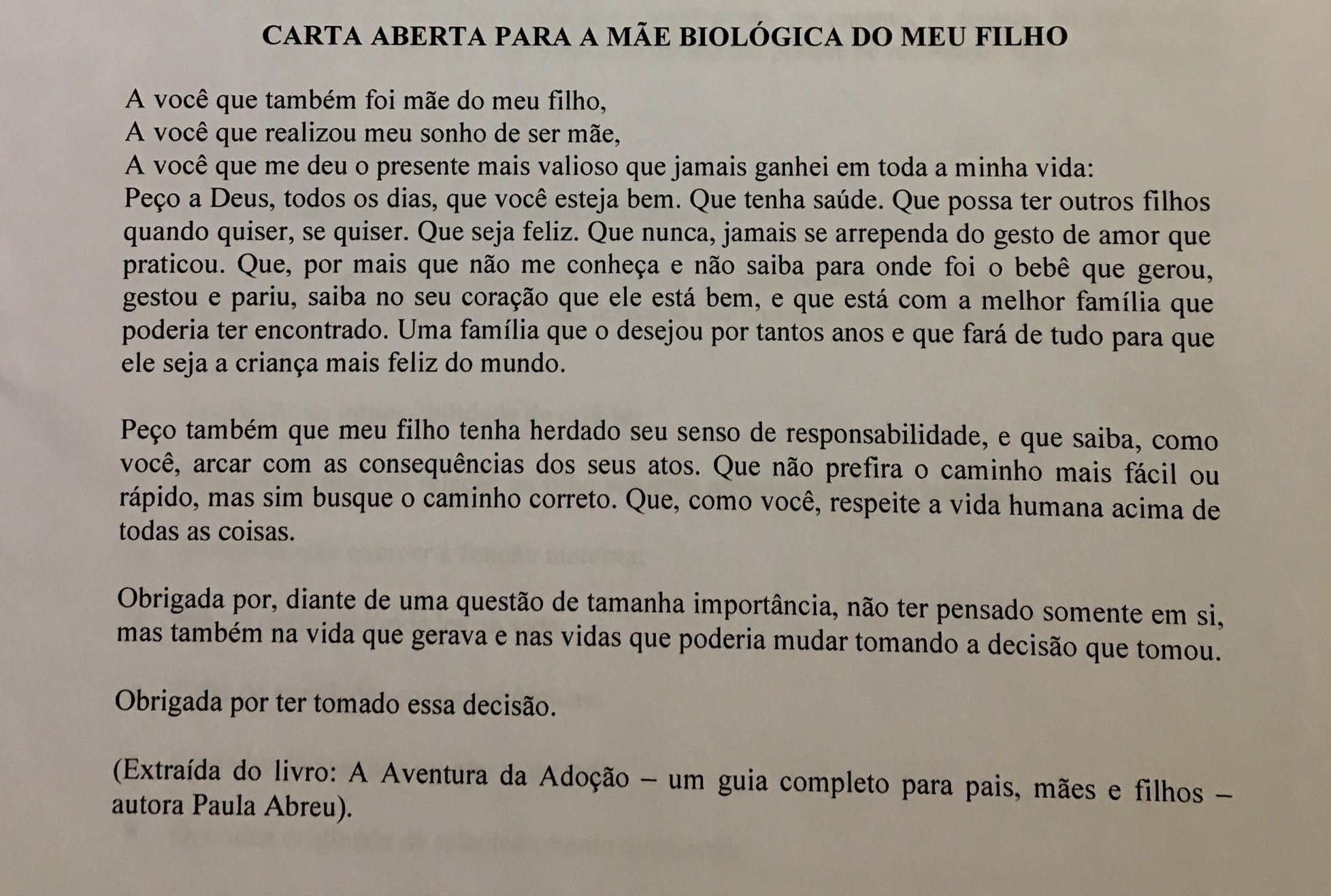 32
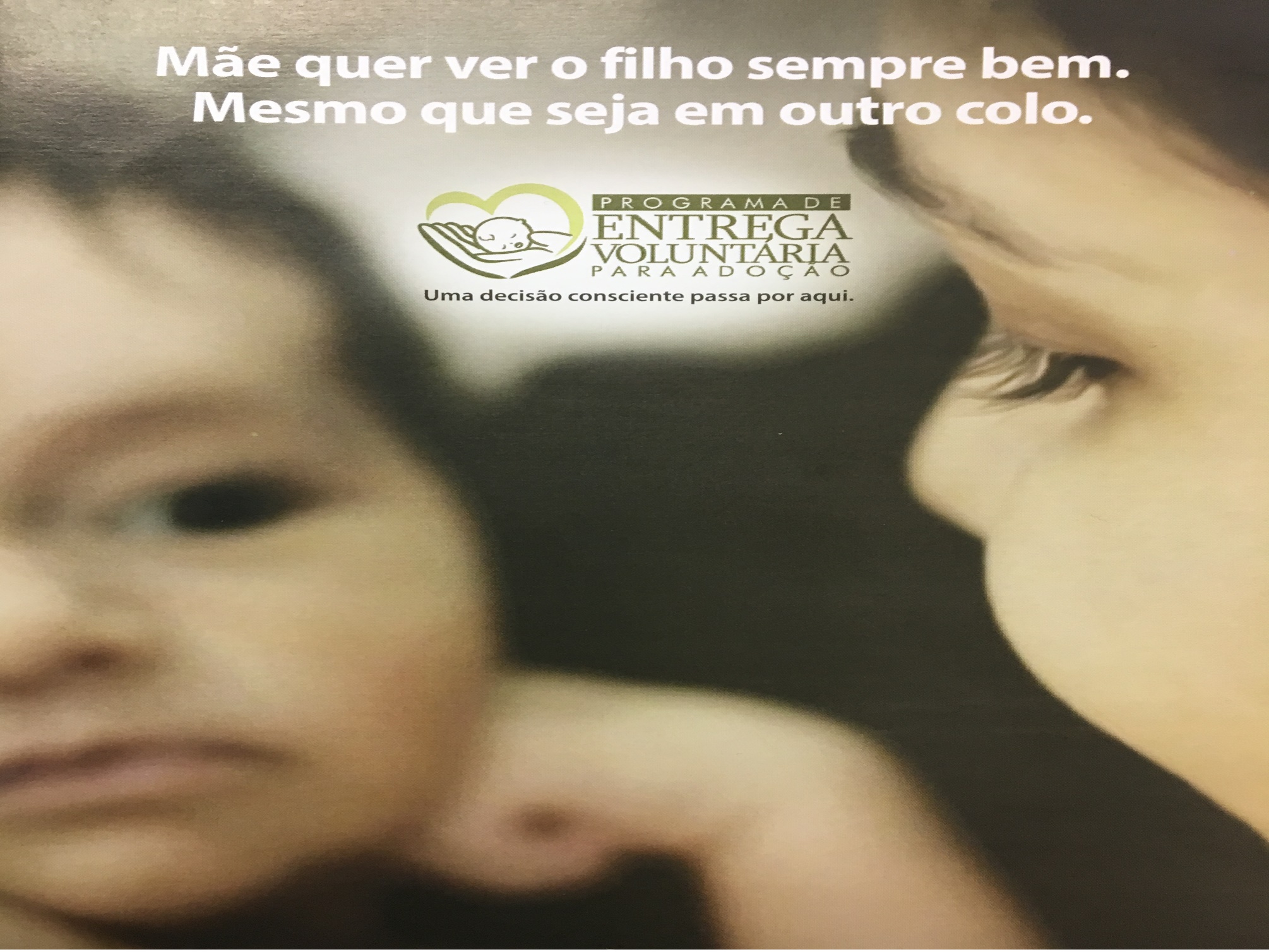 João Augusto de Oliveira Jr.
                           Juiz de Direito


Comarca de Belém
Fórum Cível                                                             (91) 3205-2806
1ª Vara da Infância e Juventude             joao.augusto@tjpa.jus.br
33